Funding Opportunities in Life Sciences Education & Research in Europe and Greece
Dina Baga

Liaison Office Administration
Research Committee
University of Ioannina
What will be presented?
Funding opportunities in Europe 
Funding opportunities in Greece 
Open and Expected Calls
Liaison Office: how can we be of assistance?
Funding Opportunities in Europe
[Speaker Notes: 2013 is a transitional period regarding European Funding for Research and development
FP7 the current framework programme is coming to an end, and the new programme HORIZON 2014-2020 will begin in 2014.
The new programmes’ budget is not yet decided, and a lot depend on that.
Since in all previous programmes (I have personal experience since FP5) the last year of each programme is actually the frontrunner of the first years of the next, so although not many calls are open this transitional period, I believe that trying to present where opportunities lied in the previous programme will give you hints on where to look for funding on in the future. A few words will be dedicated on what we know so far on the new HORIZON 2014-2020 programme.]
FP7
FP7
COOPERATION
HEALTH
FP7
COOPERATION
FP7
HEALTH
LAST CALLS: 	September and October 2012
FOCUS:
Translational Research
Anti- microbial resistance
Imaging Technologies
Safety/Efficacy of Therapies (Modeling, Adverse Reactions)
Stem Cells
Integrating Biological Data and Processes
Brain Diseases
Infectious Diseases
Cancer
Cardiovascular Diseases
Clinical Outcomes into Clinical Practice
COOPERATION
FP7
BUT NOT ONLY ……
KBBE – Food Agriculture And Fisheries, And Biotechnology
LAST CALLS: 	January/February 2013
Biological products
Food and Health
Life Science, Biotechnology and Biochemistry for non-food products and processes
ICT- Information And Communication Technologies
Cognitive Systems and Robotics
ICT for Health, Ageing Well
ICT for low carbon economy
OPEN CALLS?: 	March/April 2013
COOPERATION
FP7
BUT NOT ONLY ……
NMP- NanoMaterials and Processes
LAST CALLS: 	December 2012
Materials: nanotechnology and biotechnology for new products and processes
SPACE
LAST CALLS: 	November 2012
Strengthening Space Foundation: biomedicine, life and physical sciences in space
SECURITY
LAST CALLS: 	November 2012
Increasing the security of citizens: bio-security
FP7
IDEAS
ERC GRANTS
FP7
IDEAS
FP7
ERC GRANTS
OPEN CALLS: 	PoC only- April and October 2013
FOCUS:
Physical Sciences & Engineering
Life Sciences
Social Sciences & Humanities
TYPES OF GRANTS:
 Starting Grants: 		2-7 years after Phd (October 2012)
 Consolidator Grants: 	7-12 years after Phd (February 2013)
 Advanced Grants: 	Leaders in Research Fields (November 2012)
 Synergy Grants:		Small Groups of Excellent Researchers
 Proof of Concept: 	ERC Grantees to make it to the market
FP7
PEOPLE
FP7
PEOPLE
FP7
PEOPLE
OPEN CALLS: 	Announcement Expected
TYPES OF ACTIONS (TARGETED TO ORGANISATIONS):
 Initial Training Networks (ITN): (November 2012)
Multipartner Doctorates: 	3  of {UNI, RE, CO}
European Industrial Doctorates (EID): 1 UNI, 1 CO (50% time)
Innovative Doctorates (IDP):	1 UNI – innovative program

Industry-Academia Partnerships and Pathways (IAPP): (January 2013)
Build Strategic Research Partnership
1+ of {UNI, RE} AND 1+ of {CO}
PEOPLE
FP7
PEOPLE
OPEN CALLS: 	Announcement Expected
International Research Staff Exchange Scheme (IRSES) (January 2013)
2 of EU {UNI, RE} AND 1 of {Argentina, Australia, Brazil, Canada, Chile, China, Egypt, India, Japan, Jordan, Korea, Mexico, Morocco, New Zeland, Russia, South Africa, Ukraine, USA, EU Neighboring Countries}
Individual Support 12 months
PEOPLE
FP7
PEOPLE
OPEN CALLS: 	Announcement Expected
TYPES OF ACTIONS (TARGETED TO INDIVIDUALS):
Intra-European Fellowships for career development (IEF) (announcement expected)
MS OR 4 Years full-time Research
Degree which allows PhD to be obtained afterwards
Personal career development programme 
12-24 months in Host Organisation

 Career Integration Grants (CIG): (7/3/2013)
Phd OR 4 year research experience
2-4 years personal research costs
Host =  1 of {UNI, RE, CO}
PEOPLE
FP7
PEOPLE
OPEN CALLS: 	Announcement Expected
International Incoming Fellowships (IIF): (announcement expected)
Top Class researcher from Third Countries moving to EU
Transfer knowledge into Host Organisation
Min. Phd + 4 years researcher experience after

International Outgoing Fellowships for career development (IOF) (announcement expected)
Researchers from EU to Third Countries
Acquire knowledge from Host Organisation
Up to 3 years but REINTEGRATION in EU
[Speaker Notes: Έχουν και forthcoming]
FP7
FP7
ERANET Scheme
TRANSCAN
EuroTransBio
European Research Area  Networks ERA-Nets
FP7
NEXT CALL: Expected December 2013
ERA-NET on Translational Cancer Research
Running until December 2014
Collaboration for:
Integration of basic, clinical and epidemiological cancer research 
Facilitation of transnational cancer funding in Europe 

In order to streamline: 
EU-wide cancer screening, 
early diagnosis, 
prognosis, 
treatment and 
care
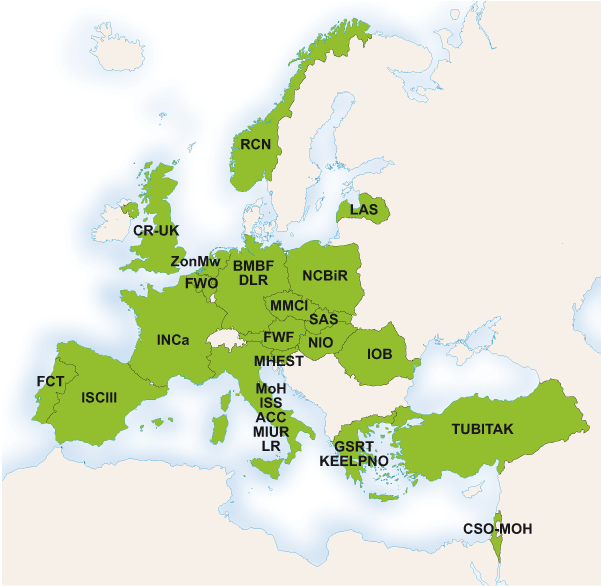 European Research Area  Networks ERA-Nets
FP7
NEXT CALL: October 2013
EuroTransBio
Since 2013 running with own funding resources
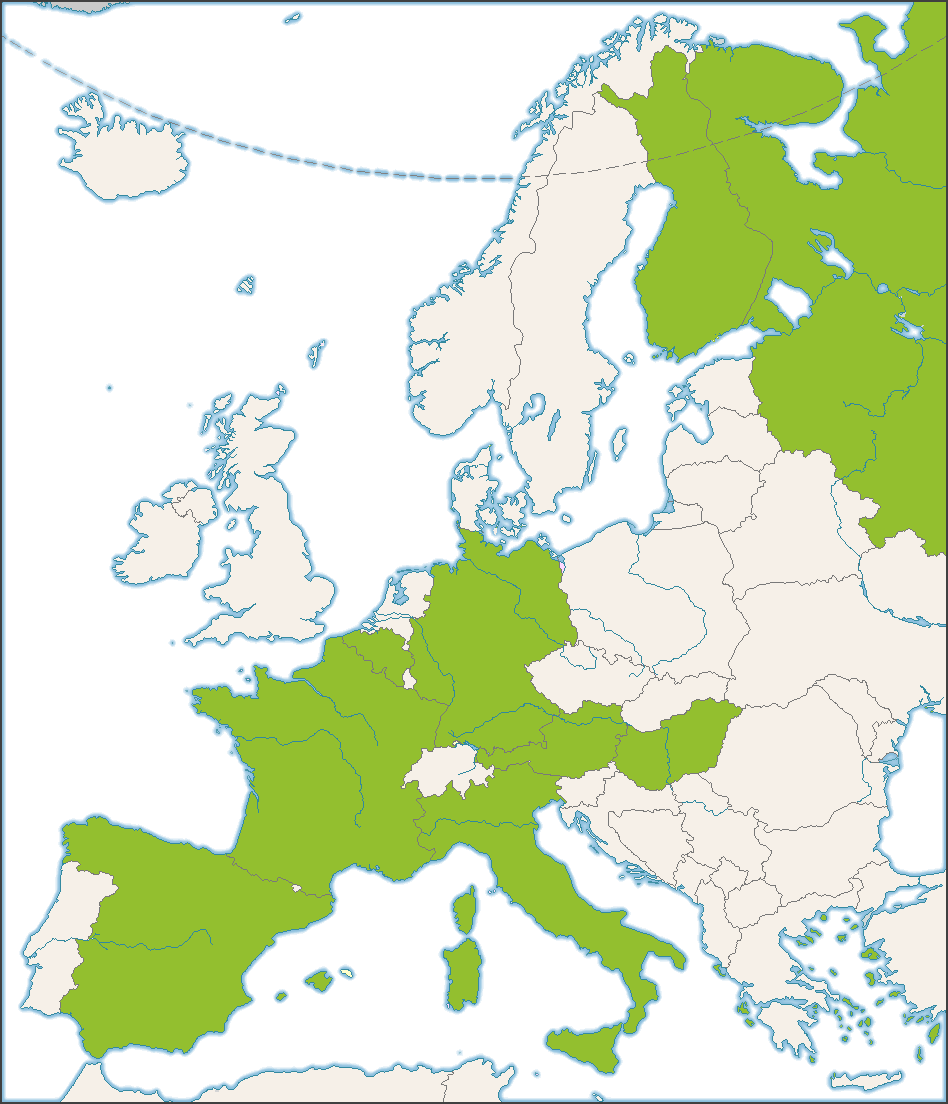 Funds:
Innovative near to the market R&D&I projects
In all fields of modern biotechnology (health, agro/food, industrial biotech, environment, marine/aquatic solutions)

Requires: 
1 SME + 2 Enterprises + ? Research
European Research Area  Networks ERA-Nets
FP7
OPEN CALL: 26 March 2013
ERA-IB (Industrial Biotechnology)
Running until 2015
Innovative Industrially Relevant Research and Development projects :
Improved enzyme
Metabolic engineering of microorganisms
 Novel down-stream processes Fermentation and bio-catalytic processes
Biological processing (including separation and conversion) of biomass
plant- and animal cell cultures
Requires: 
3 of {UNI, RE, CO} in 3 countries
Max. 8
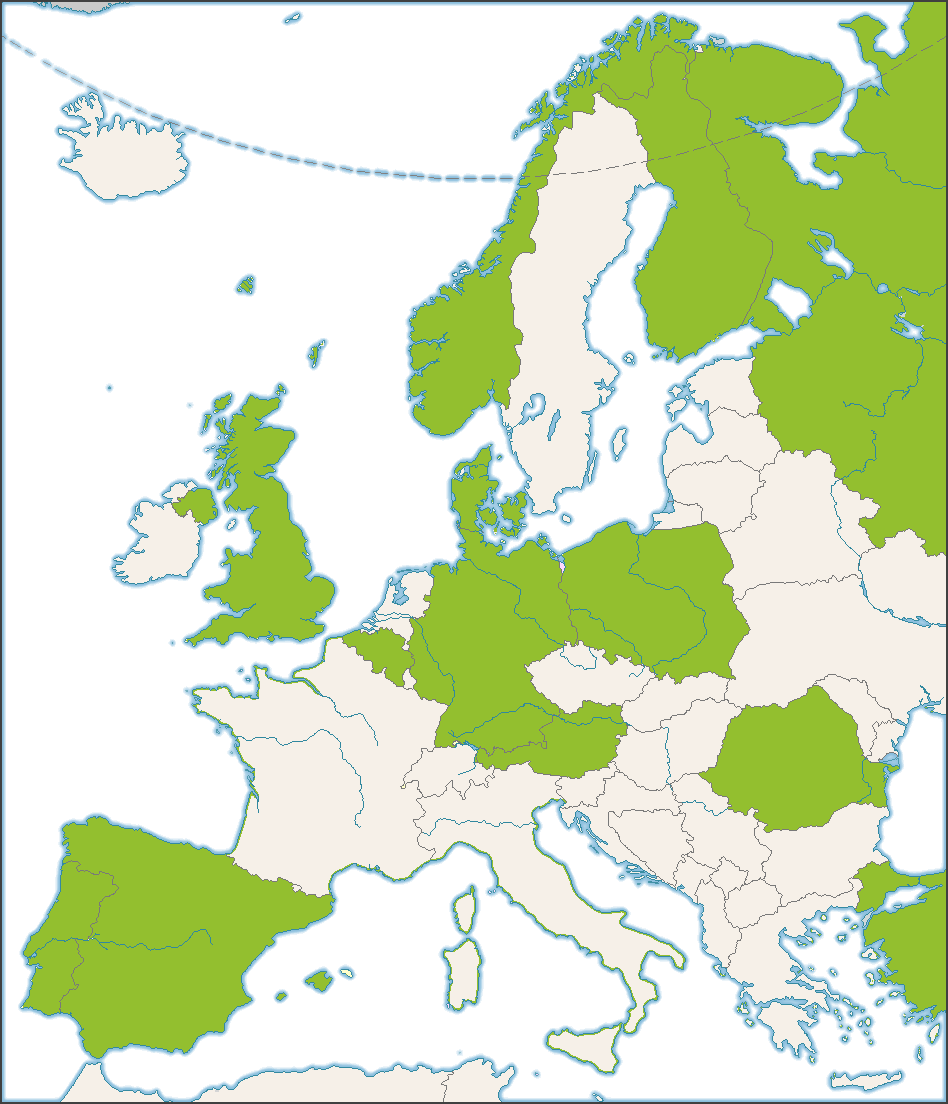 European Research Area  Networks ERA-Nets
FP7
OPEN CALL: 15 March 2013
LeadERA
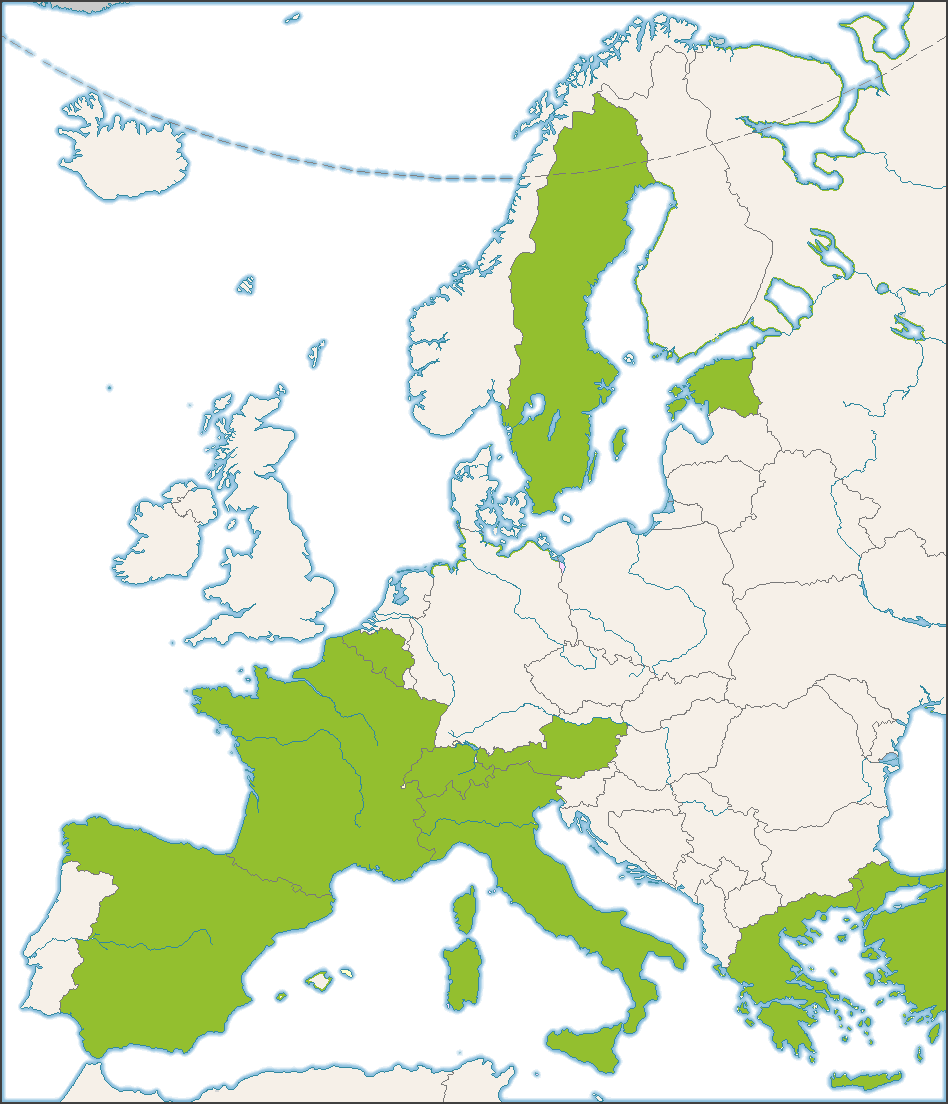 Foster  coordination of a series of trans-regional programmes dedicated to research and innovation within the highly innovative and technology based themes:
eHealth, 
Protective textiles, 
Sustainable construction, 
Recycling, 
Bio-based products and 
Renewable energies

Requires: 
2 INDUSTRY from 2 Regions
(In Greece->Western Greece)
European Research Area  Networks ERA-Nets
FP7
MORE ERA-Nets will be created in 2014,
Since an ERANET Call is open for submissions
Until 28/2/2013.

In these CALLS only National Authorities with the
Ability to fund projects can participate


BUT watch out, because NEW opportunities will appear.
FP7
FP7
Joint Technology Initiatives (JTIs)
IMI
Joint Technology Initiatives
FP7
Innovative Medicine Initiative (IMI)
OPEN CALL: 19 March 2013
The Innovative Medicines Initiative (IMI) is Europe's largest public-private initiative aiming to speed up the development of better and safer medicines for patients.

Current Call Focus:
Antimicrobial resistance (two topics)
Taxonomy of disease - two topics:
Rheumatoid arthritis & lupus
Alzheimer's disease & Parkinson's disease
European induced pluripotent stem cell bank

Requires: 
2 of {SME, Non Profir RE, UNI, Patient Associations} BUT independent of EFPIA CO
Joint Technology Initiatives
FP7
Innovative Medicine Initiative (IMI)
New CALLs are expected
Focus most probably will be on:
Drug-drug combinations
Pharmacovigilance
FP7
FP7
CAPACITIES
CAPACITIES
FP7
It is dedicated to supporting research, through:
Building and maintaining infrastructures with pan-European interest, 
Supporting SMEs to outsource research activities, 
Creating regional research agendas, 
Developing bi-regional cooperation and bi-lateral cooperation
CAPACITIES
FP7
OPEN CALL: 15 October 2013
Prizes for Women Innovators
FP7
FP7
New
HORIZON 2014-2020
HORIZON 2014-2020
FIRST CALLS: BEGINNING 2014
Excellent Science
ERC
FET
MARIE CURIE (PEOPLE)
RESEARCH INFRASTRUCTURES
HORIZON 2014-2020
FIRST CALLS: BEGINNING 2014
Industrial capabilities in Key Enabling Technologies (KETs)
    Micro- and nano-electronics; photonics
    Nanotechnologies
    Advanced materials
    Biotechnology
    Advanced manufacturing  and processing

Development of these technologies requires a multi-disciplinary, knowledge and capital-intensive approach.
HORIZON 2014-2020
FIRST CALLS: BEGINNING 2014
Policy Priorities
Health, demographic change and wellbeing;
Food security, sustainable agriculture, marine and maritime research, and the bio-economy;
Secure, clean and efficient energy;
Smart, green and integrated transport;
Inclusive, innovative and secure societies;
Climate action, resource efficiency and raw materials.
Funding Opportunities in Europe
EUROPA
EUROPA/ EUROPEAN COMMISION/ EXECUTIVE AGENCY FOR HEALTH AND CONSUMER/ HEALTH PROGRAMME
OPEN CALL: 22 MARCH 2013
EUROPA
Focus on:
IMPROVING CITIZENS' HEALTH SECURITY (HIV/AIDS focus)
PROMOTING HEALTH (Chronic Diseases/ Elderly focus)
EUROPA/ ENVIRONMENT/ 
LIFE PROGRAMME
OPEN CALL: 25 JUNE 2013
EUROPA
LIFE + FOCUSES ON:
Nature & Biodiversity
Environmental and Health Policy
Funding Opportunities in Europe
ESF
European Science Foundation
OFFERS GRANTS FOR SHORT VISITS AND EXCHANGES
Through Currently Running Research Networks And Projects:
Life, Earth and Environmental Sciences
QUAN TISSUE: Quantitative Models and Cellular and Developmental Biology
Medical Sciences
European Network for Gastrointestinal Health Research (ENGIHR)
The Identification of Novel Genes and Biomarkers for Systemic Lupus Erythematosus (BIOLUPUS) 
European Network for the Study of Adrenal Tumors (ESF-ENS@T)
Functional Genomic Variation in the Epilepsies (EuroEPINOMICS),
ESF
Funding Opportunities in Europe
ESOF
EuroScience Open Forum
Call for Young Researcher’s Award 
(each year, deadline around April)
ESOF
Funding Opportunities in Europe
Prizes/Awards
Universal biotech innovation prize 2013
InBEV-BAILLET LATOUR PRIZES
….
Prizes/Awards
Funding Opportunities in Europe
Other Initiatives
COST
Other Initiatives
COST does not fund research itself but provides a platform for European scientists to cooperate on a particular project and exchange expertise.
One of the key domains for COST is:
Biomedicine and Molecular Biosciences (BMBS)
Specific domain proposals
Trans-domain proposals
OPEN CALL: 29 March2013
INTERREG
Other Initiatives
BILATERAL COOPERATION 
Greece-Albania, 
Greece-Bulgaria, 
Greece-Cyprus, 
Greece-Former Yugoslav Republic of Macedonia,
Greece-Italy
MULTILATERAL COOPERATION
Adriatic, 
Black Sea, 
Interreg IVC, 
MED, 
MED ENPI, 
SEE
Funding Opportunities in Greece
ΥΠΟΥΡΓΕΙΟ ΠΑΙΔΕΙΑΣ (ΜΕΣΩ ΕΣΠΑ)
ΥΠΟΥΡΓΕΙΟ ΠΑΙΔΕΙΑΣ
ΑΝΑΜΕΝΕΤΑΙ ΠΡΟΣΚΛΗΣΗ
ΥΠΟΥΡΓΕΙΟ ΠΑΙΔΕΙΑΣ (ΜΕΣΩ ΕΣΠΑ)
ΓΕΝΙΚΗ ΓΡΑΜΜΑΤΕΙΑ ΕΡΕΥΝΑΣ ΚΑΙ ΤΕΧΝΟΛΟΓΙΑΣ -ΓΓΕΤ:
ΠΑΒΕΤ
ΑΡΙΣΤΕΙΑ
ΣΥΝΕΡΓΑΣΙΑ
ΔΙΜΕΡΗΣ ΣΥΝΕΡΓΑΣΙΑ (ΕΛΛΑΔΑ-?)
ΑΠΑΣΧΟΛΗΣΗ ΠΡΟΣΩΠΙΚΟΥ ΥΨΗΛΗΣ ΕΠΙΣΤΗΜΟΝΙΚΗΣ ΚΑΤΑΡΤΙΣΗΣ
ΕΝΙΣΧΥΣΗ ΜΕΤΑΔΙΔΑΚΤΟΡΩΝ
ΥΠΟΣΤΗΡΙΞΗ ΝΕΩΝ ΕΠΙΧΕΙΡΗΣΕΩΝ ΓΙΑ ΕΡΕΥΝΑ
ΥΠΟΣΤΗΡΙΞΗ SPIN-OFF ΕΠΙΧΕΙΡΗΣΕΩΝ
ΠΑΒΕΤ
ΑΝΑΜΕΝΕΤΑΙ ΠΡΟΣΚΛΗΣΗ
ΥΠΟΥΡΓΕΙΟ ΠΑΙΔΕΙΑΣ (ΜΕΣΩ ΕΣΠΑ)
ΔΙΚΑΙΟΥΧΟΙ:
ΕΠΙΧΕΙΡΗΣΕΙΣ
ΒΙΟΜΗΧΑΝΙΚΗ ΕΡΕΥΝΑ Ή ΠΕΙΡΑΜΑΤΙΚΗ ΑΝΑΠΤΥΞΗ
ΥΠΕΡΓΟΛΑΒΙΑ ΕΡΕΥΝΑΣ ΣΕ
ΑΕΙ
ΕΡΕΥΝΗΤΙΚΑ ΚΕΝΤΡΑ
ΕΡΕΥΝΗΤΙΚΑ ΠΑΝΕΠΙΣΤΗΜΙΑΚΑ ΙΝΣΤΙΤΟΥΤΟ
ΕΡΕΥΝΗΤΙΚΑ ΚΕΝΤΡΑ ΑΤΕΙ
ΕΞΕΙΔΙΚΕΥΜΕΝΕΣ ΕΠΙΧΕΙΡΗΣΕΙΣ
ΥΠΟΥΡΓΕΙΟ ΠΑΙΔΕΙΑΣ
ΥΠΟΥΡΓΕΙΟ ΠΑΙΔΕΙΑΣ (ΜΕΣΩ ΕΣΠΑ)
ΕΠΙΧΕΙΡΗΣΙΑΚΟ ΠΡΟΓΡΑΜΜΑ ΕΚΠΑΙΔΕΥΣΗΣ ΚΑΙ ΔΙΑ ΒΙΟΥ ΜΑΘΗΣΗΣ – EDULL:
ΘΑΛΗΣ, ΑΡΧΙΜΗΔΗΣ
ΗΡΑΚΛΕΙΤΟΣ
ΠΥΘΑΓΟΡΑΣ
Funding Opportunities in Greece
ΠΕΠ
ΠΕΠ
ΠΕΡΙΦΕΡΕΙΑΚΑ 
ΕΠΙΧΕΙΡΗΣΙΑΚΑ
ΠΡΟΓΡΑΜΜΑΤΑ
ΠΕΠ ΜΑΚΕΔΟΝΙΑΣ- ΘΡΑΚΗΣ
ΠΕΠ ΔΥΤΙΚΗΣ ΕΛΛΑΔΑΣ – ΠΕΛΟΠΟΝΗΣΟΥ – ΙΟΝΙΩΝ ΝΗΣΩΝ
ΠΕΠ ΚΡΗΤΗΣ – ΝΗΣΩΝ ΑΙΓΙΑΟΥ
ΠΕΠ ΘΕΣΣΑΛΙΑΣ – ΗΠΕΙΡΟΥ – ΣΤΕΡΕΑΣ ΕΛΛΑΔΑΣ
ΝΕΑ ΓΝΩΣΗ [ΕΞΑΝΤΛΗΣΗ ΧΡΗΜΑΤΟΔΟΤΗΣΗΣ]
ΠΕΠ ΑΤΤΙΚΗΣ
ΠΕΠ
ΠΕΡΙΦΕΡΕΙΑΚΑ 
ΕΠΙΧΕΙΡΗΣΙΑΚΑ
ΠΡΟΓΡΑΜΜΑΤΑ
ΑΝΟΙΧΤΕΣ ΠΡΟΣΚΛΗΣΕΙΣ
Ολοκληρωμένη Παρέμβαση για τη Στήριξη της Γυναικείας Απασχόλησης Μέσω Ενίσχυσης της Επιχειρηματικότητας (1/3/2913-29/3/2013)
Ενίσχυση Μικρομεσαίων Επιχειρήσεων που δραστηριοποιούνται στους τομείς Μεταποίησης - Τουρισμού - Εμπορίου - Υπηρεσιών στο πλαίσιο του ΕΣΠΑ 2007-2013 - ΠΕΠ Θεσσαλίας - Στερεάς Ελλάδας – Ηπείρου (25/2/2013-25/4/2013)
ΠΕΠ
Funding Opportunities in Greece
ΑΛΛΕΣ ΠΡΩΤΟΒΟΥΛΙΕΣ
ΚΟΙΝΩΦΕΛΕΣ ΙΔΡΥΜΑ ΛΑΤΣΗ
ΑΛΛΕΣ ΠΡΩΤΟΒΟΥΛΙΕΣ
ΠΡΟΣΚΛΗΣΗ ΚΑΘΕ ΑΠΡΙΛΙΟ
ΚΑΘΕ ΦΟΡΑ 3 ΔΙΑΦΟΡΕΤΙΚΑ ΘΕΜΑΤΙΚΑ ΠΕΔΙΑ
ΜΙΚΡΕΣ ΜΕΛΕΤΕΣ ΕΝΟΣ ΕΤΟΥΣ
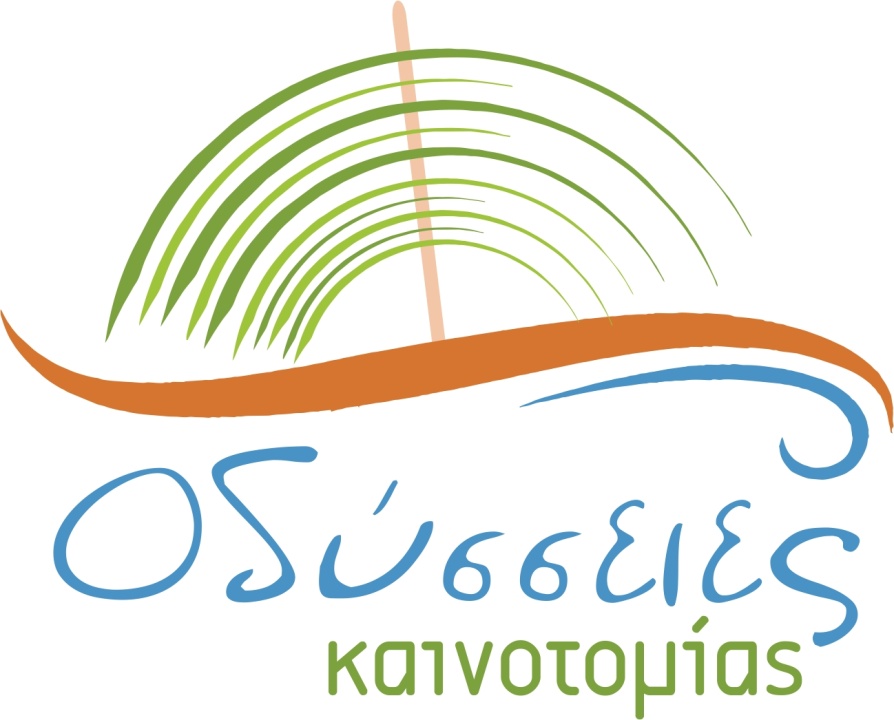 ΑΛΛΕΣ ΠΡΩΤΟΒΟΥΛΙΕΣ
ΠΡΟΘΕΣΜΙΑ ΥΠΟΒΟΛΗΣ 4/3/2013
ΔΙΑΓΩΝΙΣΜΟΣ ΚΑΙΝΟΤΟΜΙΑΣ ΕΠΙΧΕΙΡΗΜΑΤΙΚΟΤΗΤΑΣ
ΔΗΜΟΥΡΓΙΑ ΚΑΙ ΣΤΗΡΙΞΗ ΝΕΟΦΥΩΝ ΕΠΙΧΕΙΡΗΣΕΩΝ
ΠΡΩΤΟΒΟΥΛΙΑ ΠΑΝΕΠΙΣΤΗΜΙΟΥ ΚΑΙ ΕΠΙΣΤΗΜΟΝΙΚΟΥ ΚΑΙ ΤΕΧΝΟΛΟΓΙΚΟΥ ΠΑΡΚΟΥ ΗΠΕΙΡΟΥ
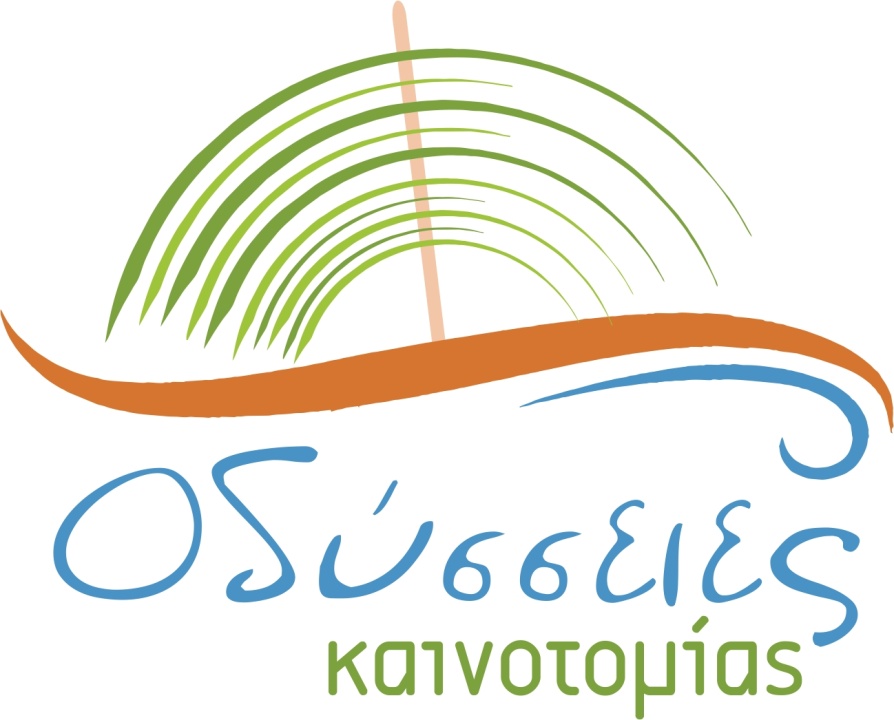 Funding Opportunities in Life Sciences Education & Research in Europe and Greece
OPEN/ EXPECTED CALLS
OPEN/ EXPECTED CALLS
LIAISON OFFICE
RESEARCH COMMITTEE
HOW WE CAN ASSIST
FOR PEOPLE IN THE UNIVERSITY OF IOANNINA
Provide you with personalized call specific information
Assist you in finding partners that fit your requests
Assist you in preparing your participation to brokerage/matchmaking events
Provide guidelines for writing suitable exploitation, dissemination and, IPR issues parts in proposals
Assist you in filing for patents
Assist you in collaborating with the industry and enterprises
Assist you in finding resources for the further exploitation of research outcomes
HOW WE CAN ASSIST
FOR PEOPLE OUTSIDE UNIVERSITY OF IOANNINA
All previous can be provided as services on demand with the approval of the research committee

But most importantly, we can 
Assist you in finding suitable partner inside the University of Ioannina
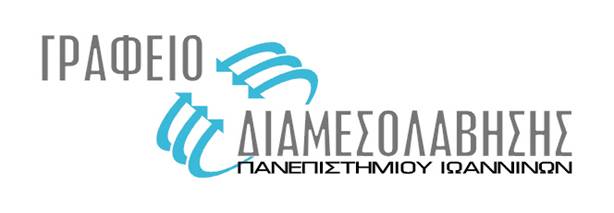 Dina Baga, 
Liaison Office, Research Committee, University of Ioannina
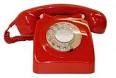 +30-265100-7976

liaison@cc.uoi.gr

http://liaison.rc.uoi.gr/
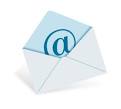 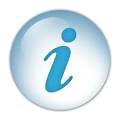